德光中學109學年度新生入學登記、抽籤作業防疫規劃及入校量測體溫路線說明
新型冠狀病毒防疫物資整備
體溫檢測站人力物資規劃
防 疫 裝 備
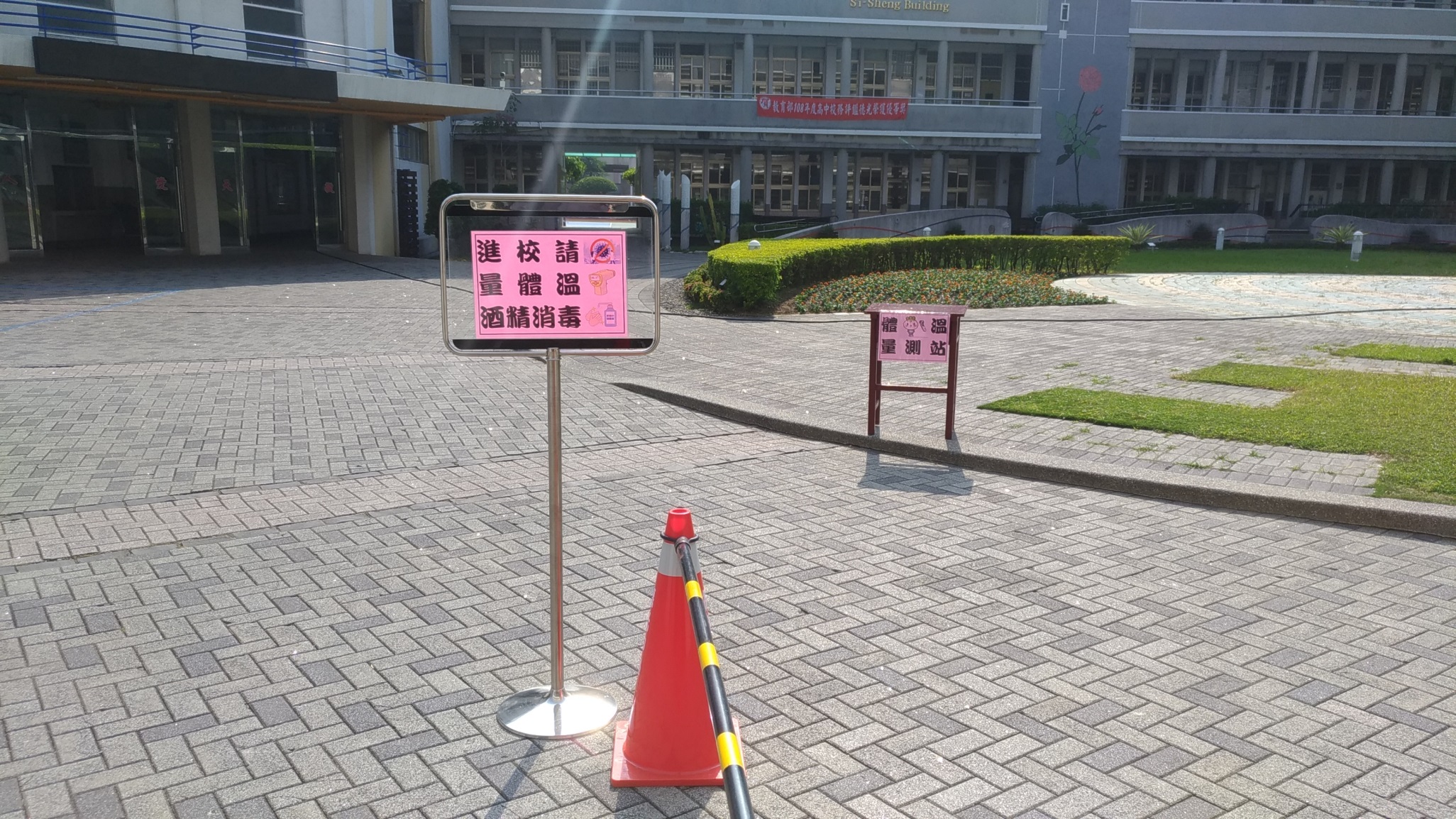 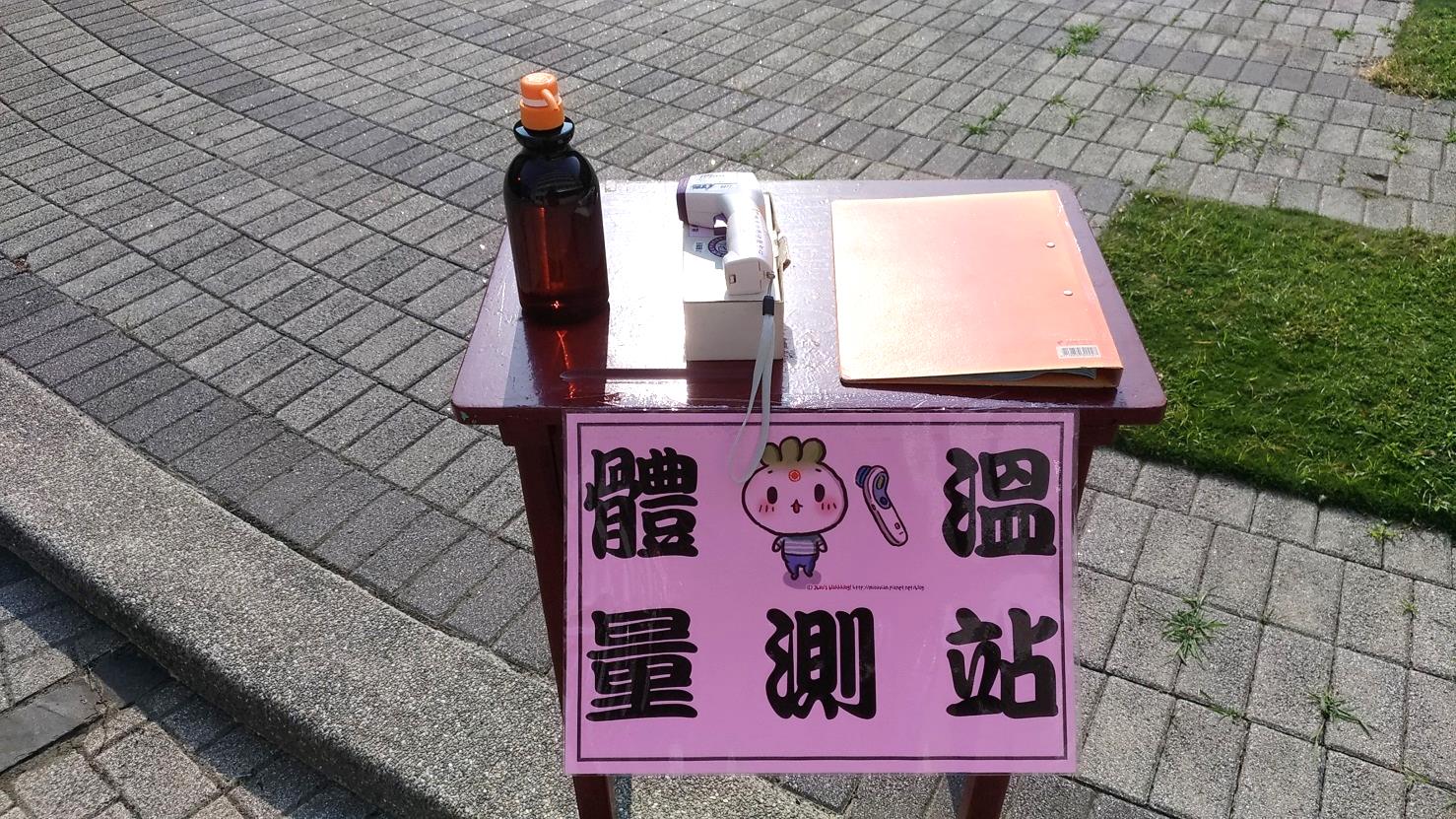 每個體溫量測站桌子配置：酒精、額溫槍。
值勤同仁至教務處領取：口罩、手套及額溫槍。
額溫槍需麻煩值勤同仁輪值使用完後，歸還至教務處。
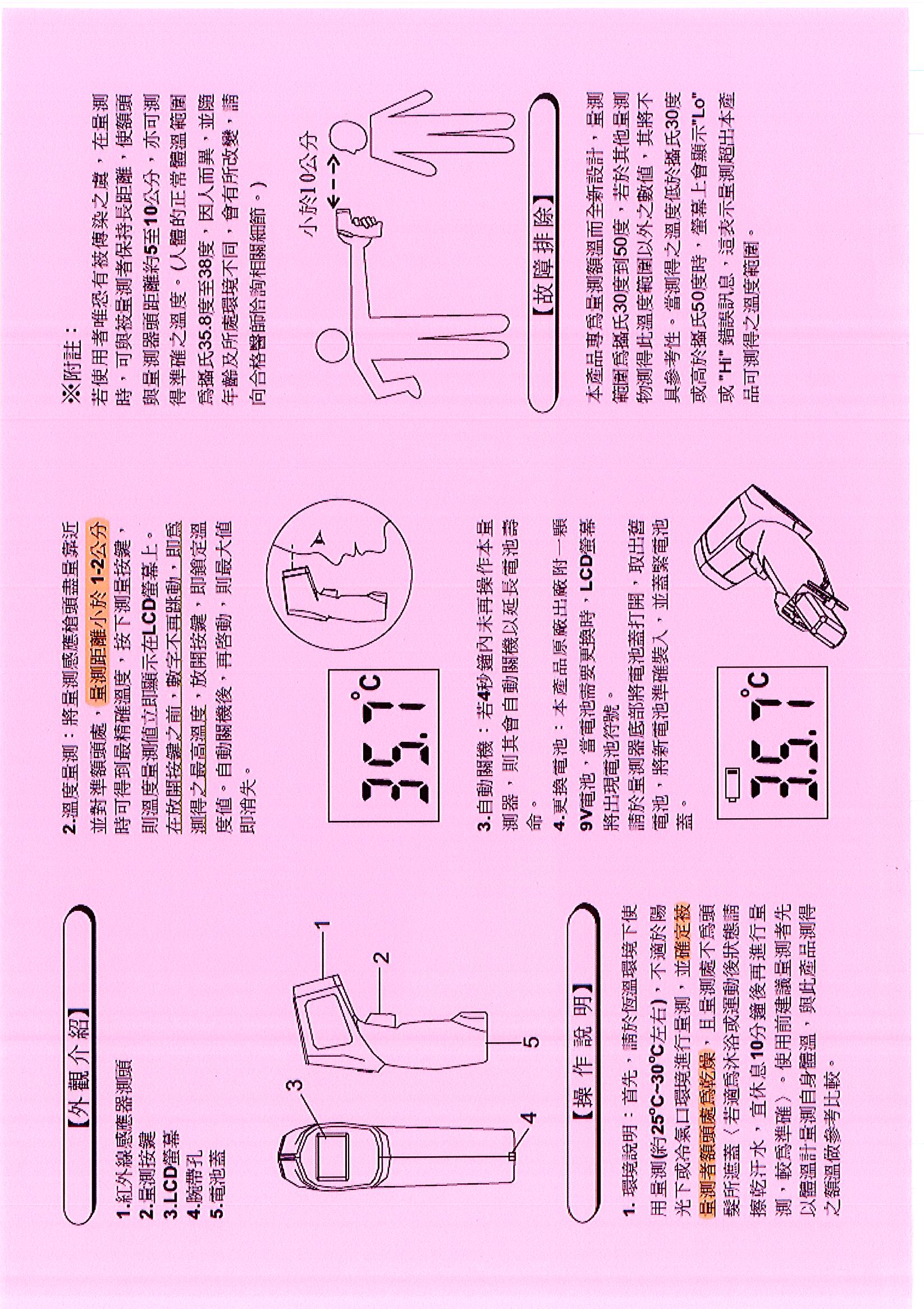 額溫槍使用方式
顯示:Lo表示有東西覆蓋無法量測到。
入校量測體溫路線-前門
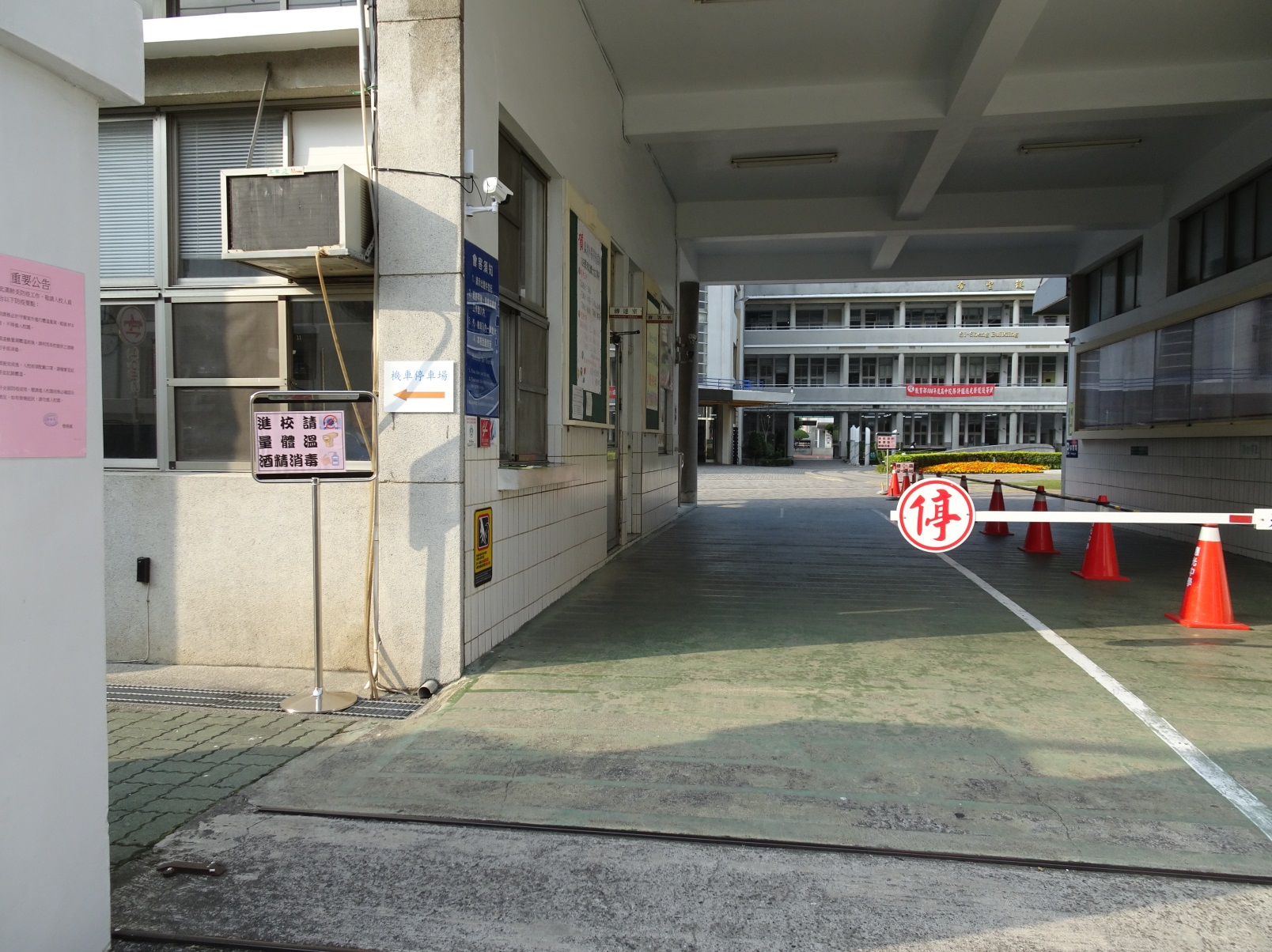 汽車測量站
機車測量站
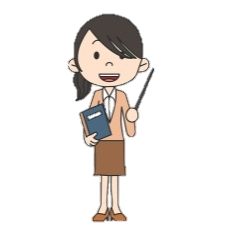 進校請依行進路線立即至量測體溫站，實施量體溫及酒精洗手消毒!
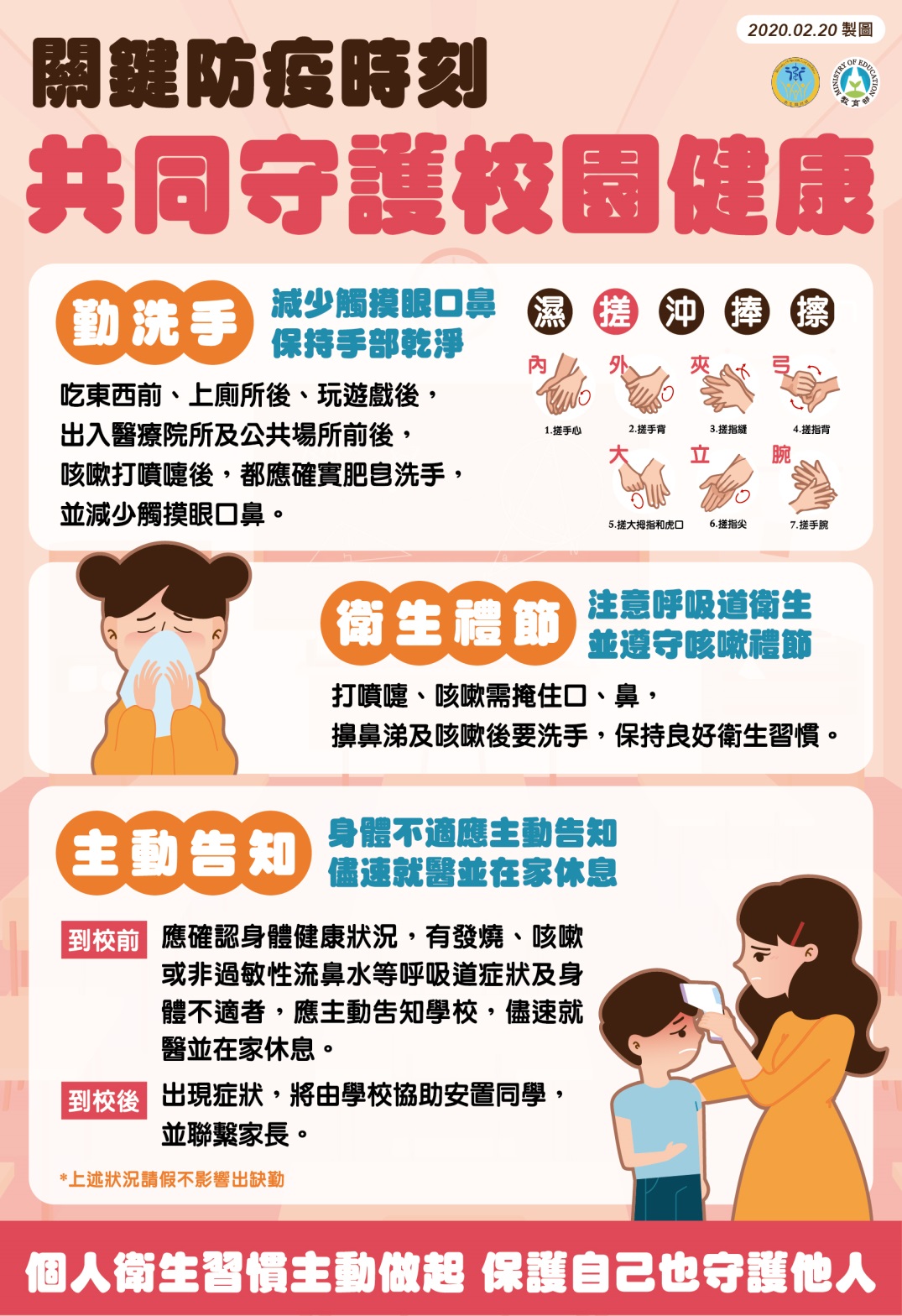